Как называется сказка, которую А. С. Пушкин написал в Царском Селе?
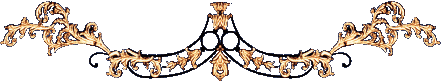 С
к
а
з
к
а
о
ц
а
р
е
С
а
л
т
а
н
е
о
с
ы
н
е
е
г
о
с
л
а
в
н
о
м
и
м
о
г
у
ч
е
м
б
о
г
а
т
ы
р
е
к
н
я
з
е
Г
в
и
д
о
н
е
С
а
л
т
а
н
о
в
и
ч
е
и
о
п
р
е
к
р
а
с
н
о
й
ц
а
р
е
в
н
е
Л
е
б
е
д
и